Biology Week Quiz Questions 

Ages 13-15
Question 1.

True or False?
Some species of fungi glow in the dark 

(1 mark)
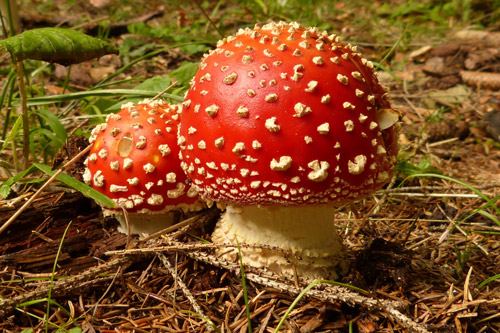 [Speaker Notes: Answer: True – known as bioluminescent fungi, the light is thought to be used to attract insects]
Question 2.

How many stomachs does a cow have?

1
2
3
4

(1 mark)
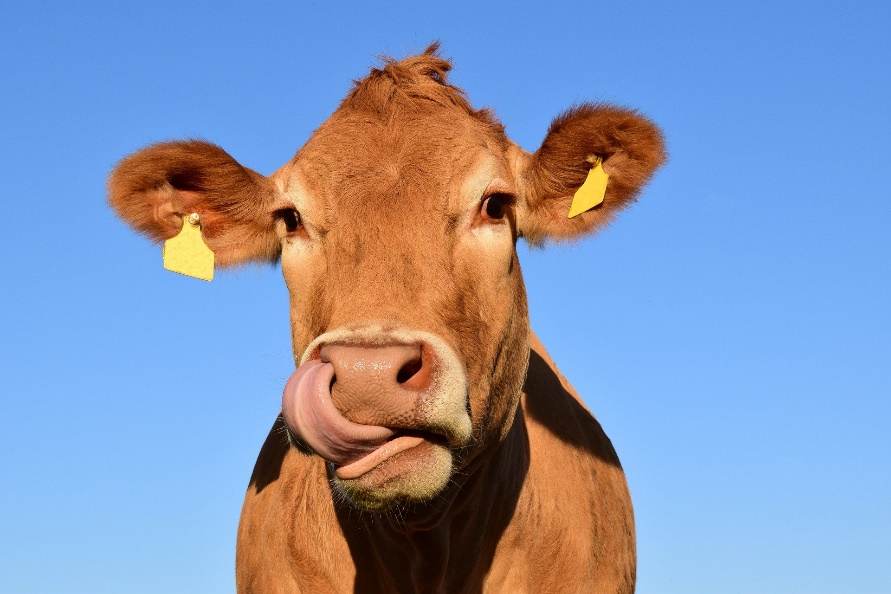 [Speaker Notes: Answer: 4]
Question 3.

Can you match these three famous scientists to their areas of expertise?
Watson and Crick
Edward Jenner
Jane Goodall

(3 marks)
Creation of vaccines
Structure of DNA
Primatology
[Speaker Notes: Answer:

Watson and Crick – structure of DNA
Edward Jenner – creation of vaccines (smallpox)
Jane Goodall – primatology]
Question 4.

Name the structures of this plant cell:
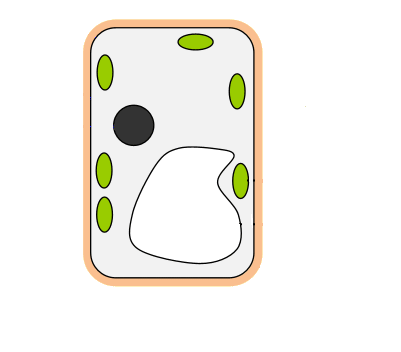 Cell wall
Vacuole
Cytoplasm
Chloroplast
(4 marks)
[Speaker Notes: Answer:

Left side, from top to bottom: cytoplasm, vacuole
Right side, from top to bottom: cell wall, chloroplast]
Question 5.

If you work as an endocrinologist, what area of biology do you specialise in?

(1 mark)
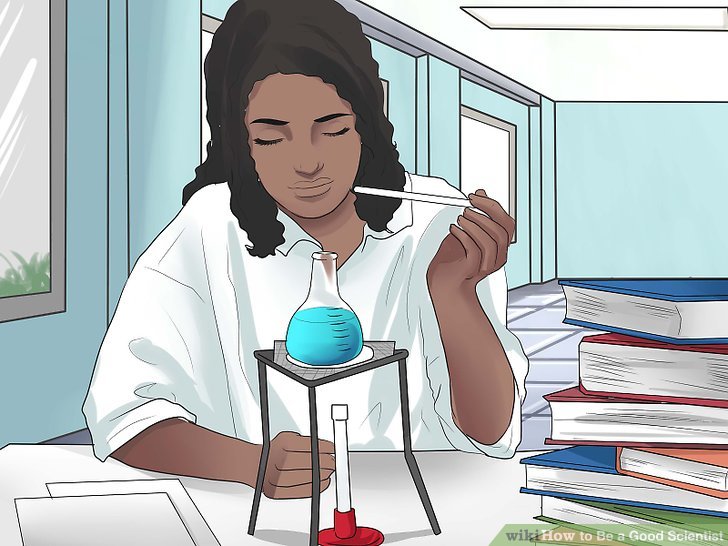 [Speaker Notes: Answer: The hormonal systems]
Question 6.

What percentage of each gas is our atmosphere made up of? 

Nitrogen
Oxygen
Argon

(3 marks)
78%
1%
21%
[Speaker Notes: Answer: 

Nitrogen – 78%
Oxygen – 21%
Argon – 1%]
Question 7.

True or False?
Some mammals lay eggs 

(1 mark)
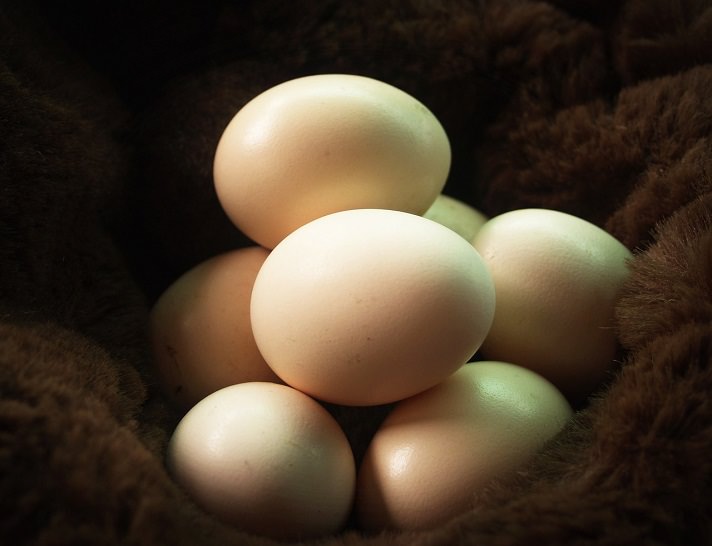 [Speaker Notes: Answer: True – these are known as monotremes and consist of the platypus and the echidna]
Question 8.

What percentage of human DNA is identical in every individual?
0.1%
45%
99.9%

(1 mark)
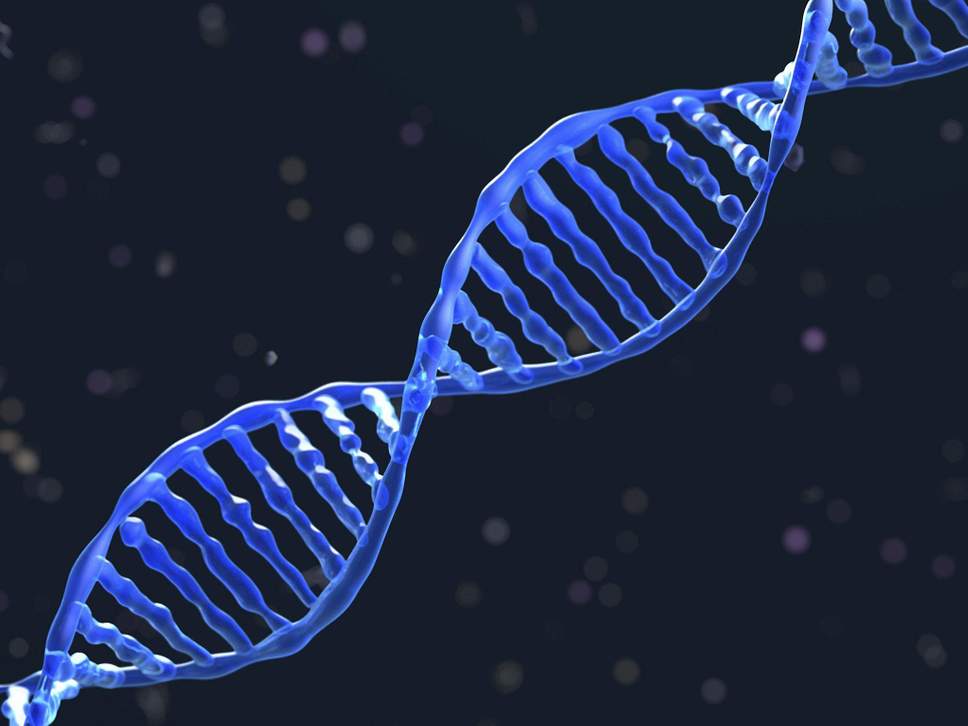 [Speaker Notes: Answer: 99.9%]
Question 9.

Which animal group contains the largest number of individual organisms?

(1 mark)
[Speaker Notes: Answer: Insects]
Question 10.

Approximately how many more bacterial cells are there in your body than your own cells? 
1.5 times more
5 times more
10 times more
100 times more

(1 mark)
[Speaker Notes: Answer: 10 times more]
Question 11.

Which of these native UK flowers is poisonous to animals? 

Buttercup
Bluebell
Snowdrop 

(1 mark)
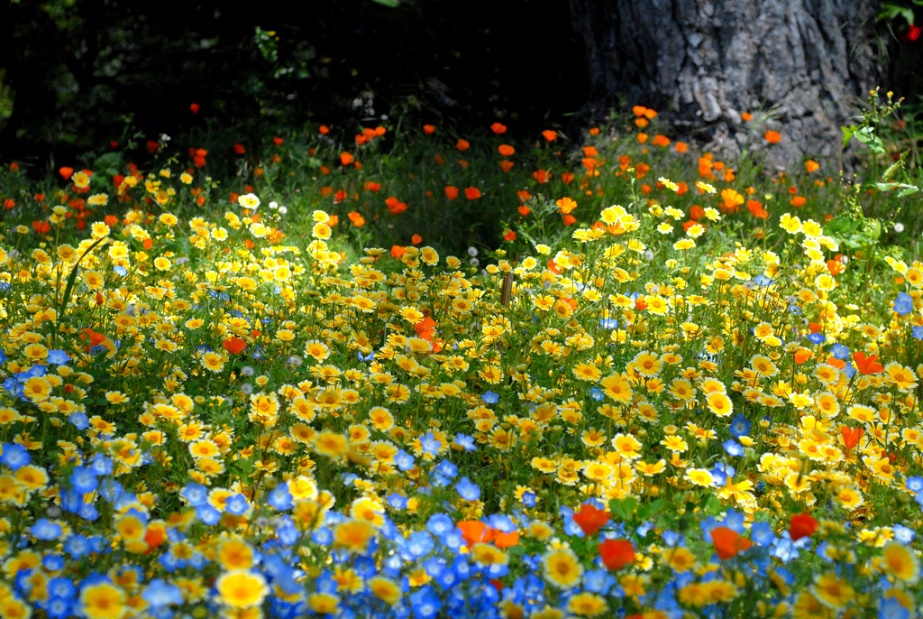 [Speaker Notes: Answer: Buttercup]
Question 12.

What is the common name for the species Panthera leo? 

(1 mark)
[Speaker Notes: Answer: Lion]
Question 13.

In cold weather, in humans and animals, hairs stand on end to trap ________ 

(1 mark)
[Speaker Notes: Answer: Air (to act as insulation)]
Question 14.

The oldest tree in the UK is the Fotingall Yew in Perthshire. How old is the tree?
500-900 years old
1000-2750 years old
4000-9000 years old

(1 mark)
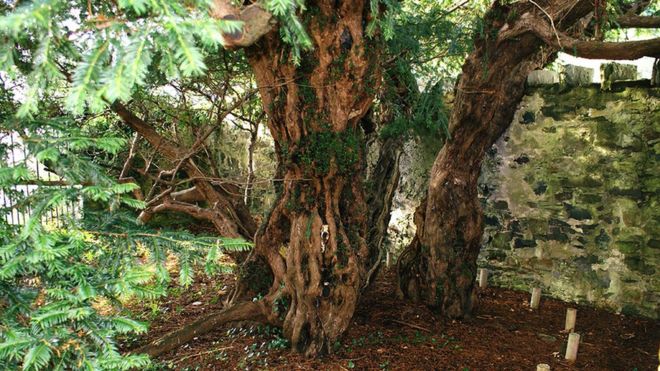 [Speaker Notes: Answer: 4000-9000 years old]
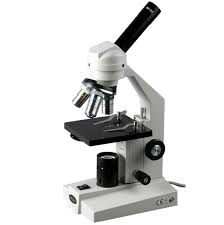 Question 15.

What is the smallest measurement a light microscope can see? 

(1 mark)
[Speaker Notes: Answer: 0.2µm (micrometres), 2x10-7]
Question 16.

Approximately how many species of lizards are there in the world? 
Less than 1000
1000-2000
3000-6000
Over 6000

(1 mark)
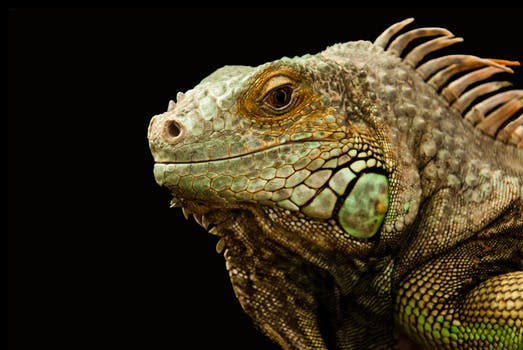 [Speaker Notes: Answer: 3000-6000 (there are currently over 4,500 known species of lizard)]
Question 17.

What does an ichthyologist study?

(1 mark)
[Speaker Notes: Answer: Fish]
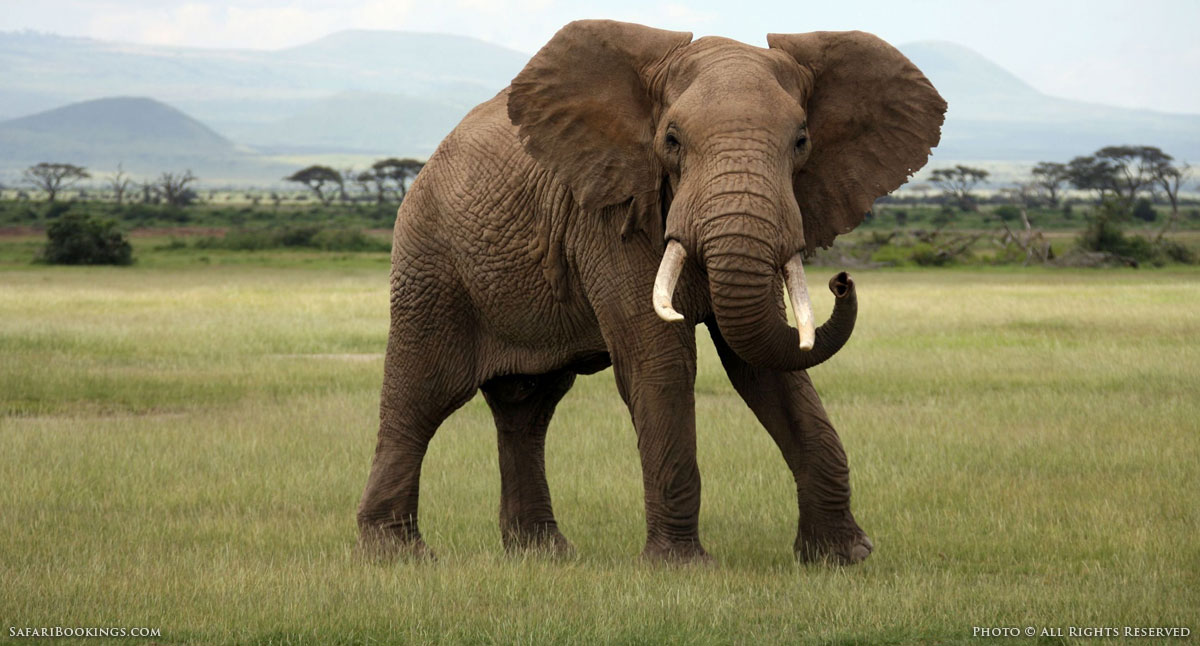 Question 18.

True or false?
Elephants are herbivores

(1 mark)
[Speaker Notes: Answer: True]
Question 19.

Which species has the greatest number of genes? 
a) Chimpanzees 	
b) Humans 	
c) Mice   			
d) Rice

(1 mark)
[Speaker Notes: Answer:

Rice (50,900)
 Chimpanzees have 20,800
Humans have 23,600
Mice have 23,100]
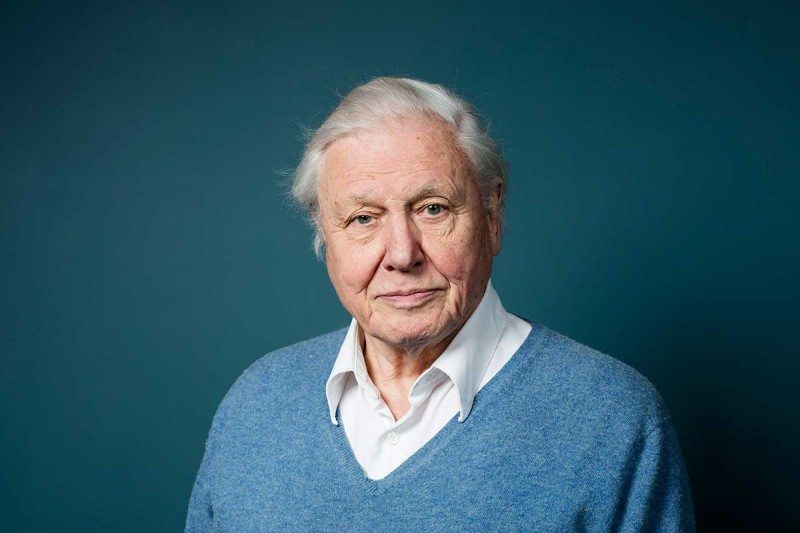 Question 20.

What did Sir David Attenborough study at university? 

(1 mark)
[Speaker Notes: Answer: 

Natural sciences (geology and zoology)]
27
How did you do?
Follow us on Twitter @RoyalSocBio using the hashtag #BiologyWeek to let us know! 

Download more Biology Week resources: 
https://www.rsb.org.uk/get-involved/biologyweek